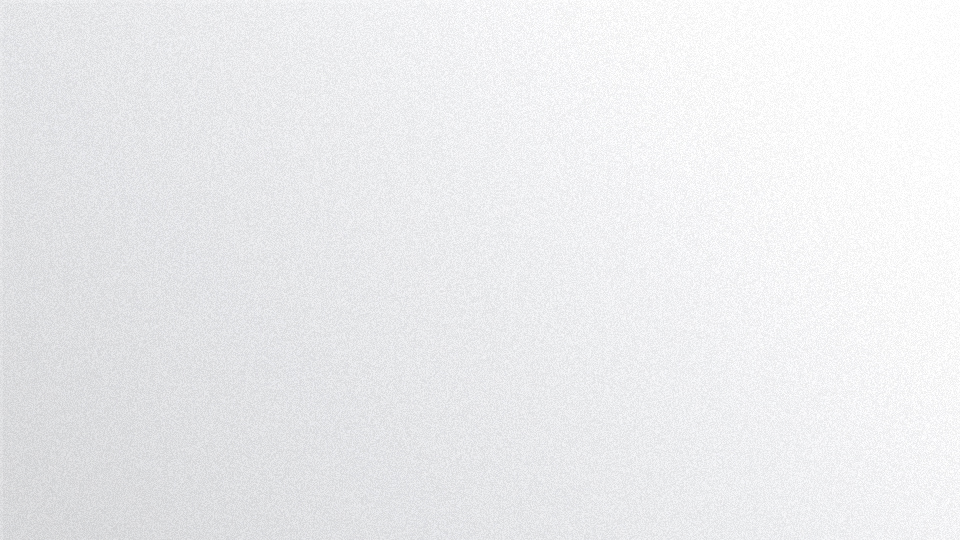 岗位
竞聘
述职
PPT汇
宣传部干事
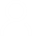 研究生会副主席
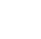 延时符
[Speaker Notes: 版权声明：]
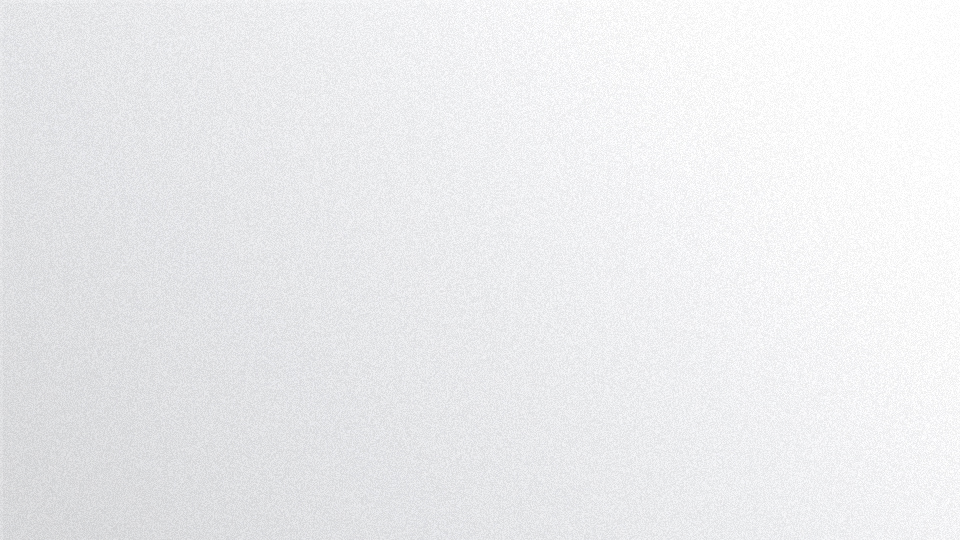 主目录
CONTENTS
4
2
胜任能力
关于我
ABOUT ME
COMPETENCE
3
1
目标规划
岗位认知
PROGRAMMING
POST COGNTIVE
延时符
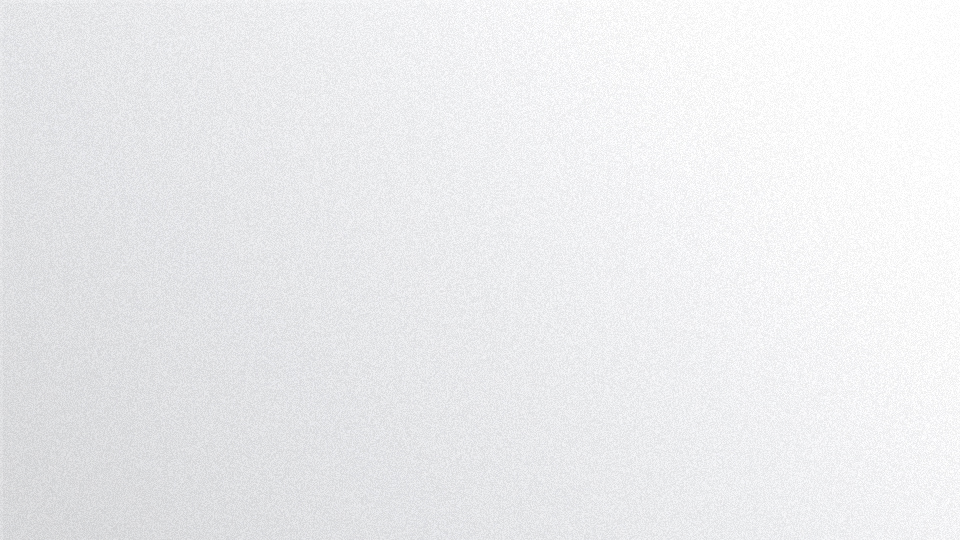 1基本信息
INFORMATION
姓    名：  小糖
关于我
籍    贯： 某某省某某市
ABOUT ME
政治面貌： 中共党员
专    业：某某
延时符
[Speaker Notes: 版权声明：300套精品模板商业授权，请联系【锐旗设计】:https://9ppt.taobao.com，专业PPT老师为你解决所有PPT问题！]
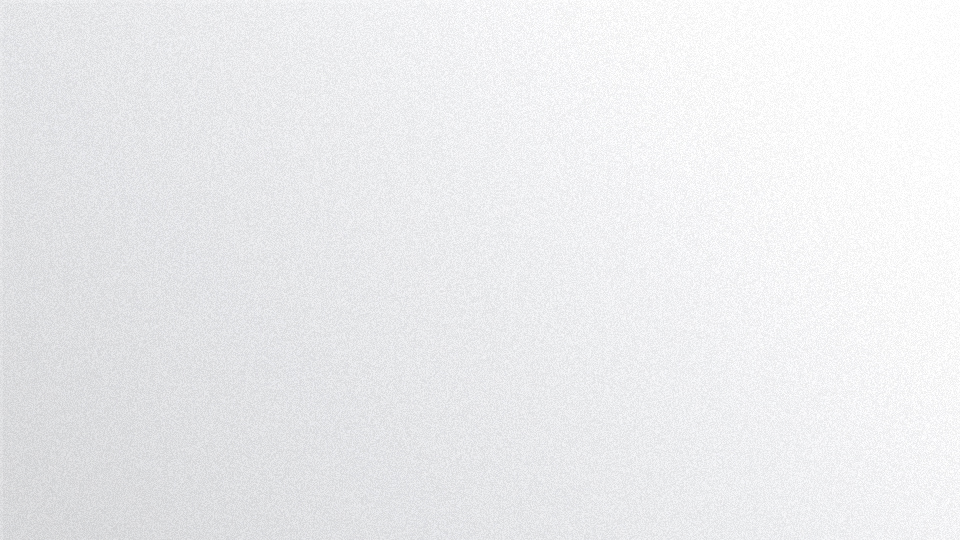 个人履历
RESUME
班级团支书
青协成员
2013-2014
班级班长
2014-2015
创办工作室
TED主要负责人之一
2015-2016
班级第二
2016-2017
研究生会
2017.9-2018至今
延时符
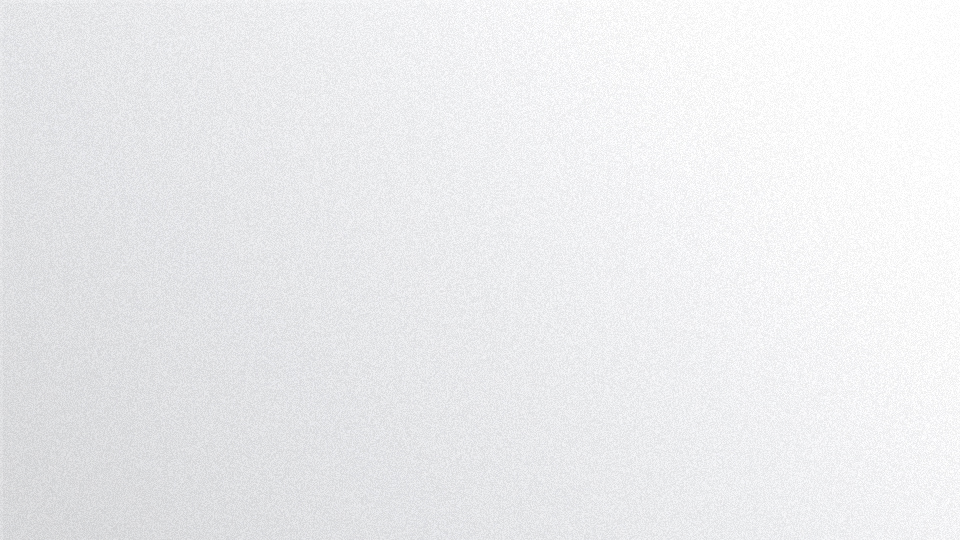 荣誉奖项
HONOR AWARD
2014年----
2013年----
2014年----
延时符
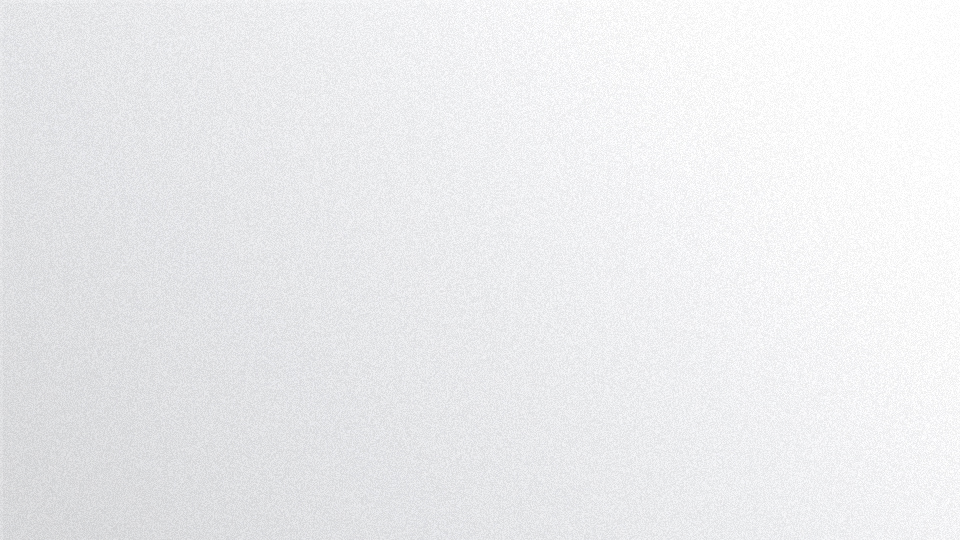 荣誉奖项
HONOR AWARD
2015年----
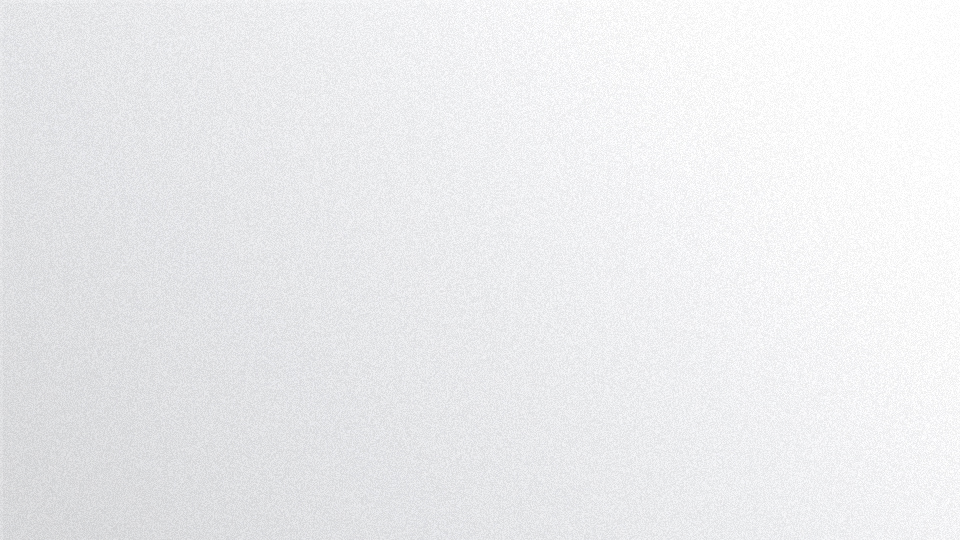 荣誉奖项
HONOR AWARD
2017年----
延时符
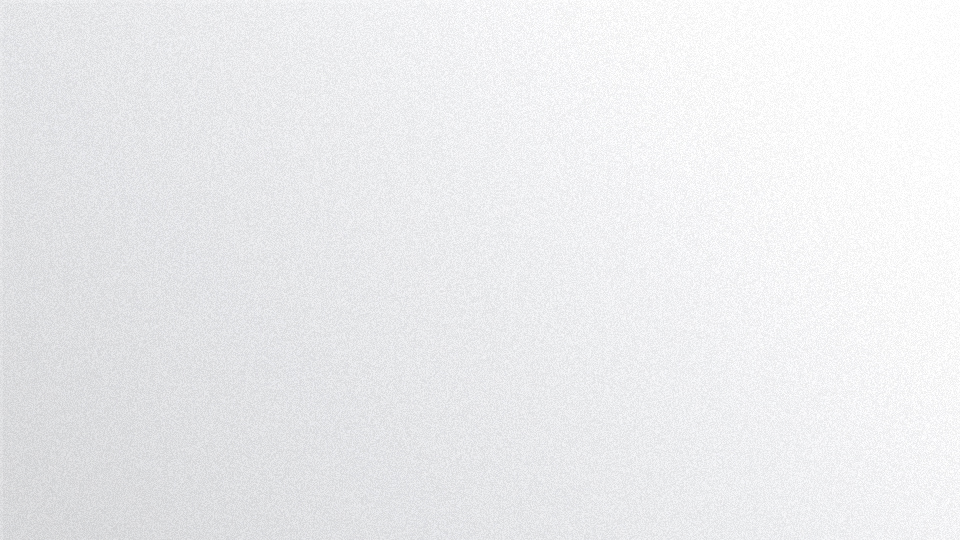 宣传部
THE PROPAGANDA DEPARTMENT
板报绘制




照片拍摄




视频制作






文件整理
延时符
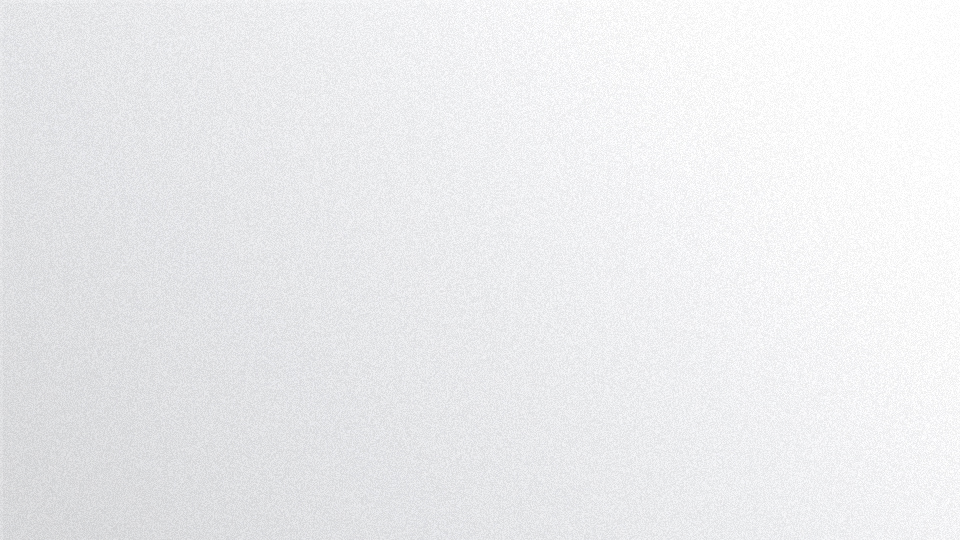 2岗位认知
POST COGNTIVE
主要是沟通研究生会主席、老师、社团部门部长和学生的重要桥梁
学生会副主席
延时符
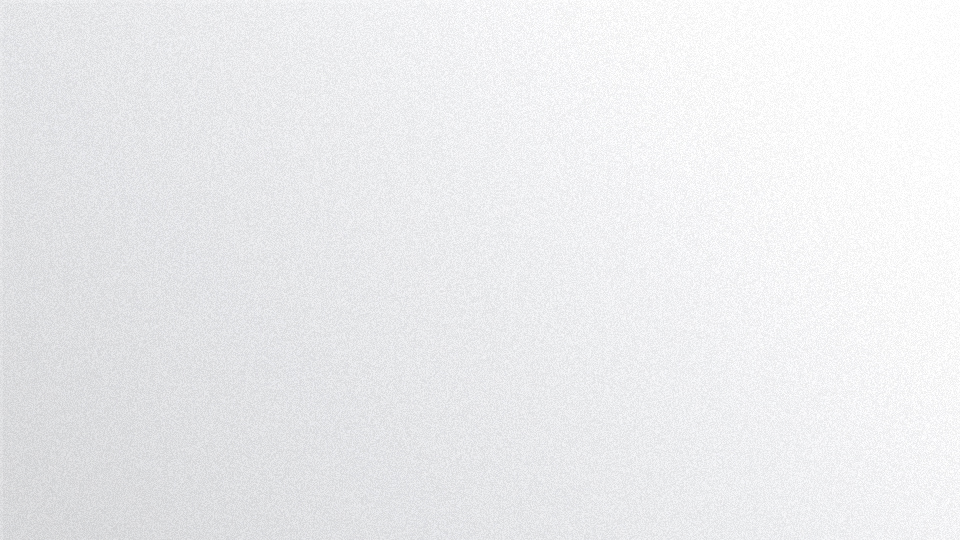 3 胜任能力
COMPETENCE
空余时间多
团队合作
创新能力
协调能力
领导力
延时符
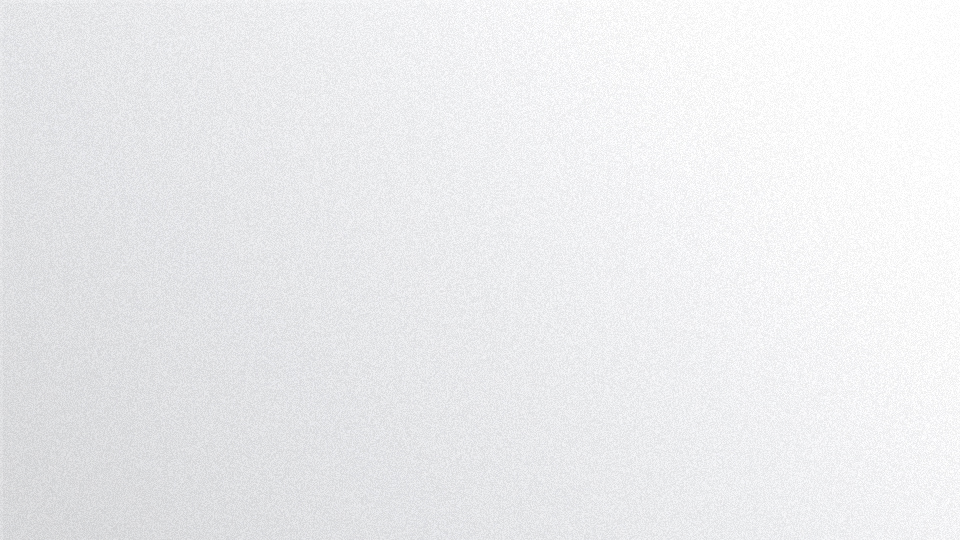 4目标规划
PROGRAMMING
我能为研会做什么？
分管部门：





与其他部门：
协助主席，召集各分管部门常委举行一次全体会议，
听取他们的意见与建议，对上一届的管理措施进行修正，
以及未来对研究生院管理的愿景。



多进行积极有效的沟通，了解大家的真实情况，及时反馈，相互配合相互协作。
延时符
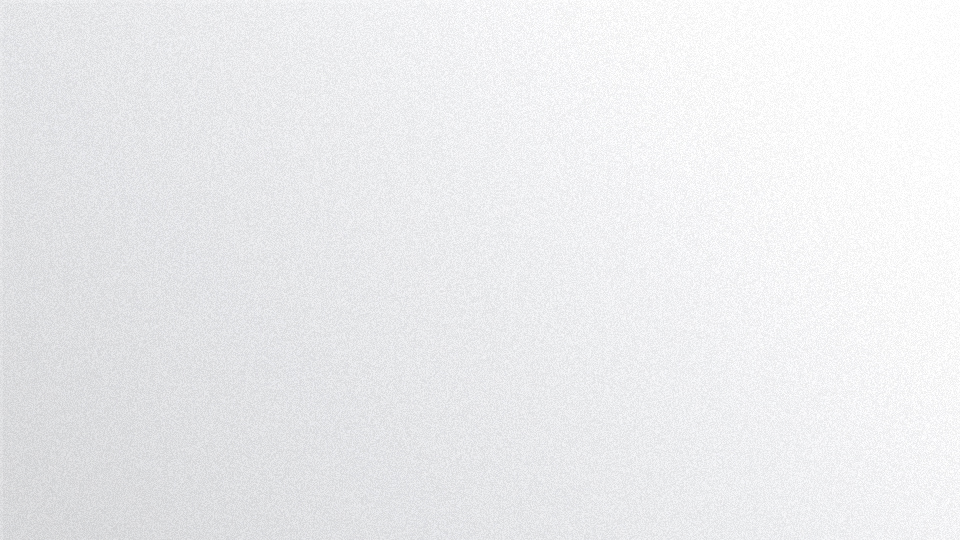 THANKS
感谢观看
延时符
[Speaker Notes: 版权声明：]
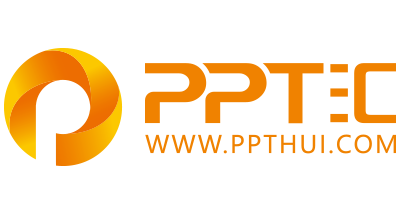 上万精品PPT模板全部免费下载
PPT汇    www.ppthui.com
PPT模板下载：www.ppthui.com/muban/            行业PPT模板：www.ppthui.com/hangye/
工作PPT模板：www.ppthui.com/gongzuo/         节日PPT模板：www.ppthui.com/jieri/
PPT背景图片： www.ppthui.com/beijing/            PPT课件模板：www.ppthui.com/kejian/
[Speaker Notes: 模板来自于 https://www.ppthui.com    【PPT汇】]
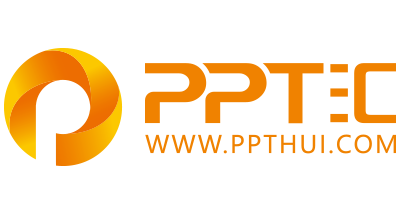 10000+套精品PPT模板全部免费下载
www.ppthui.com
PPT汇

PPT模板下载：www.ppthui.com/muban/            行业PPT模板：www.ppthui.com/hangye/
工作PPT模板：www.ppthui.com/gongzuo/         节日PPT模板：www.ppthui.com/jieri/
党政军事PPT：www.ppthui.com/dangzheng/     教育说课课件：www.ppthui.com/jiaoyu/
PPT模板：简洁模板丨商务模板丨自然风景丨时尚模板丨古典模板丨浪漫爱情丨卡通动漫丨艺术设计丨主题班会丨背景图片

行业PPT：党政军事丨科技模板丨工业机械丨医学医疗丨旅游旅行丨金融理财丨餐饮美食丨教育培训丨教学说课丨营销销售

工作PPT：工作汇报丨毕业答辩丨工作培训丨述职报告丨分析报告丨个人简历丨公司简介丨商业金融丨工作总结丨团队管理

More+
[Speaker Notes: 模板来自于 https://www.ppthui.com    【PPT汇】]